Государственное бюджетное общеобразовательное учреждение Самарской области средняя общеобразовательная школа № 2            ж. - д. ст. Шентала муниципального района  Шенталинский Самарской области                                                                                                                 Формирование развивающей образовательной среды в дошкольных образовательных       учреждениях в условиях  введения  ФГОС                                     дошкольного образования.                                                                                    Воспитатель СП ДС «Теремок»                                                                                                          Нольняева Ю.А.2014 г.
Требования ФГОС к предметно-развивающей среде:
1. предметно-развивающая среда обеспечивает максимальную реализацию образовательного потенциала.
2. доступность среды, что предполагает:
2.1 доступность для воспитанников всех помещений организации, где осуществляется образовательный процесс.
2.2. свободный доступ воспитанников к играм, игрушкам, материалам, пособиям, обеспечивающих все основные виды деятельности.
Принципы построения предметно-развивающей среды в дошкольных учреждениях:
1. принцип дистанции, позиции при взаимодействии;
2. принцип активности, самостоятельности, творчества;
3. принцип стабильности, динамичности;
4. принцип комплексирования и гибкого зонирования;
5.принцип, индивидуальной комфортности и эмоционального благополучия каждого ребёнка и взрослого;
6.принцип сочетания привычных и неординарных элементов в эстетической организации среды;
7.принцип открытости – закрытости;
8.принцип учёта половых и возрастных различий детей.
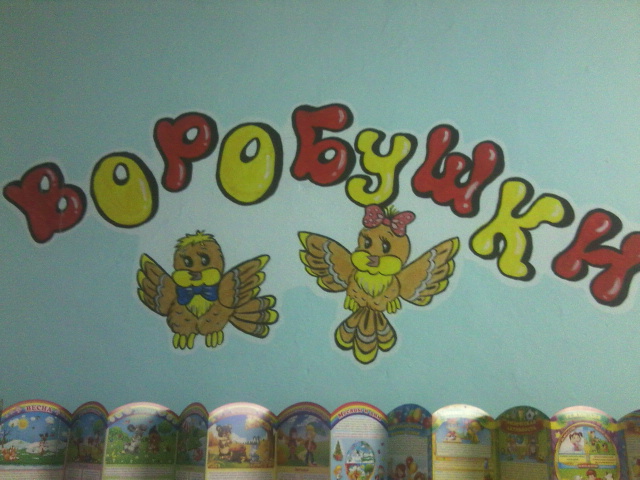 Эта группа  «Воробушки»  зовется

Хорошо здесь ребятам живется

Все молодцы, да удальцы,

Есть танцоры, есть певцы.

Обаятельные и самостоятельные,

Говорливые и спокойные,

Все уважения достойные.

Наши детки, как ягодки на ветке,

Учим, холим их, голубим,

Мы их очень-очень любим!
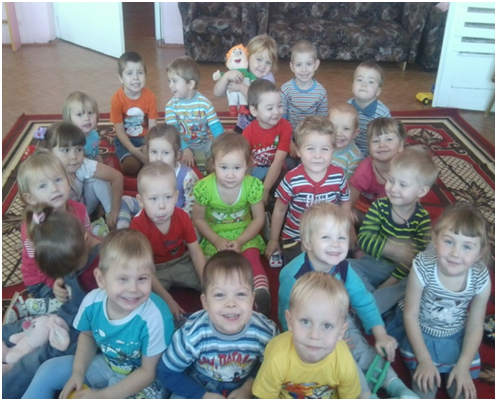 Центры сюжетно-ролевых игр.
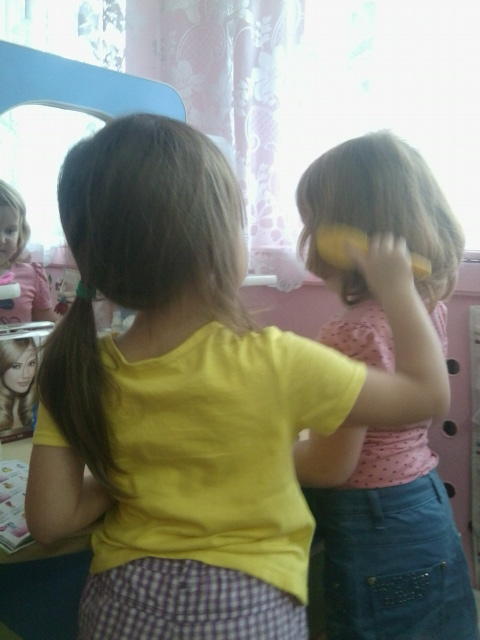 Салон красоты.
В салон красоты скорей поспешите,Макияж и причёску здесь наведите.Вы будете просто неотразимы,Затем поспешите вы к нам в магазины.
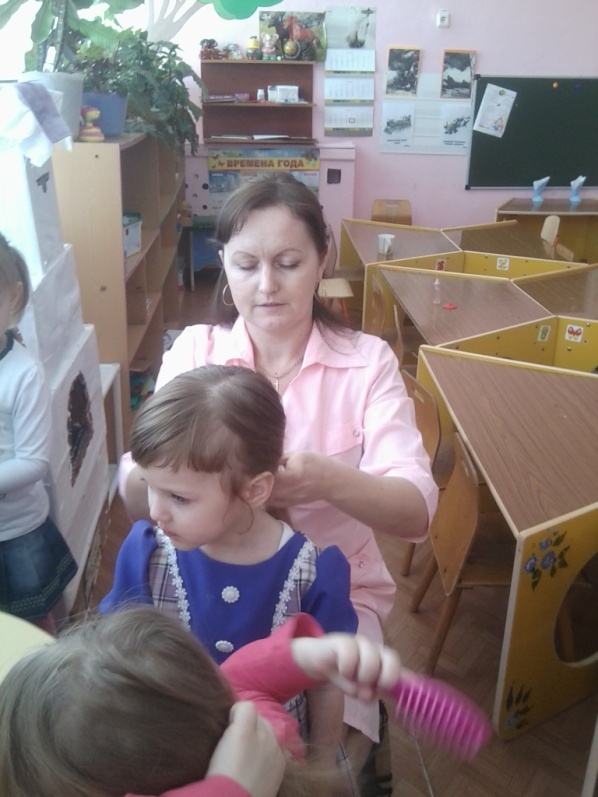 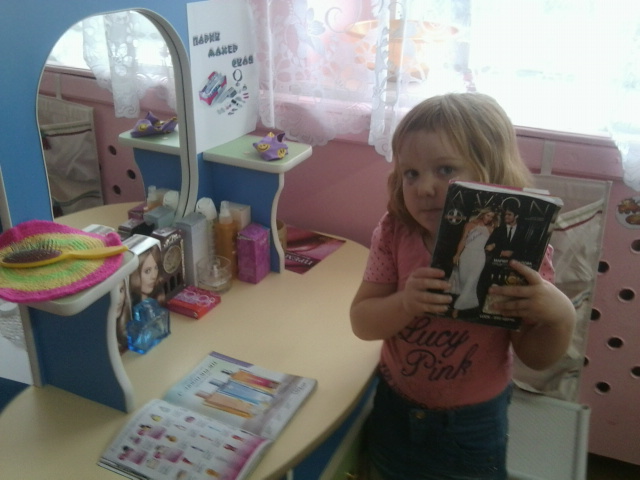 Больница.
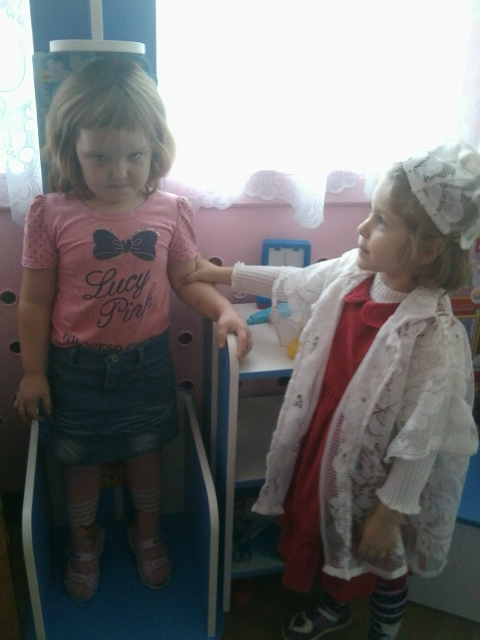 Здесь находится больница, 
если надо полечиться, 
приходите — доктор ждёт, 
он сейчас приём начнёт.
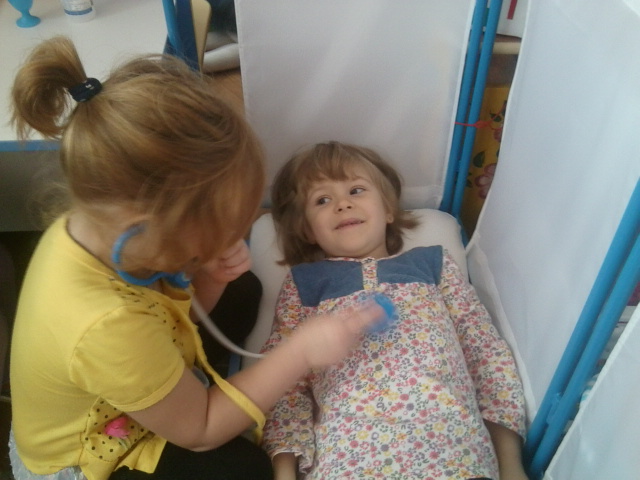 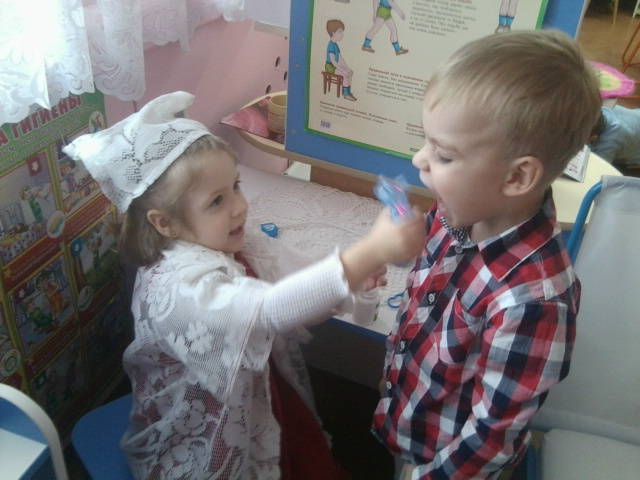 Кухня.
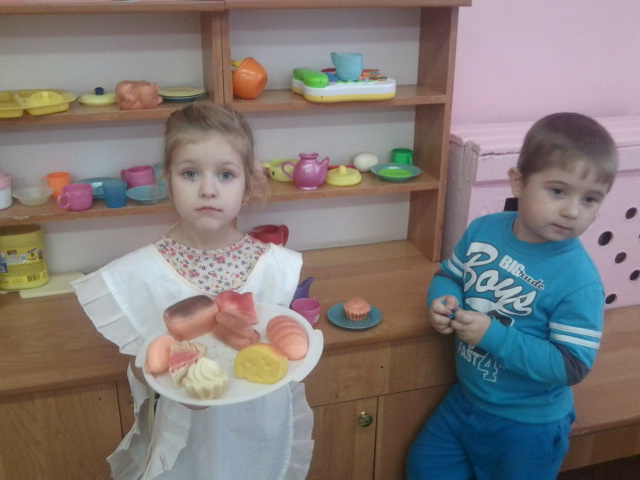 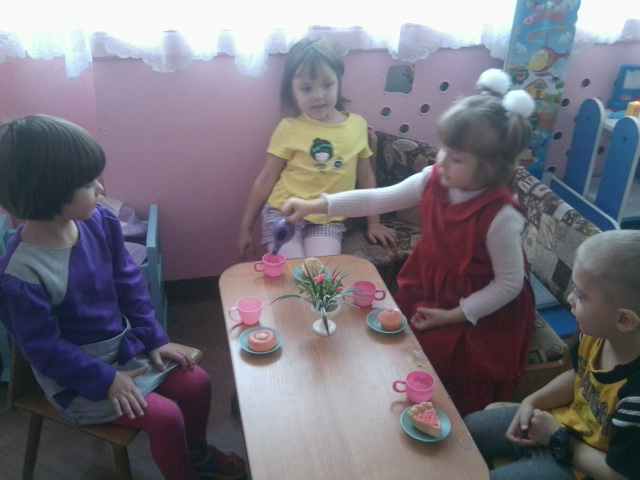 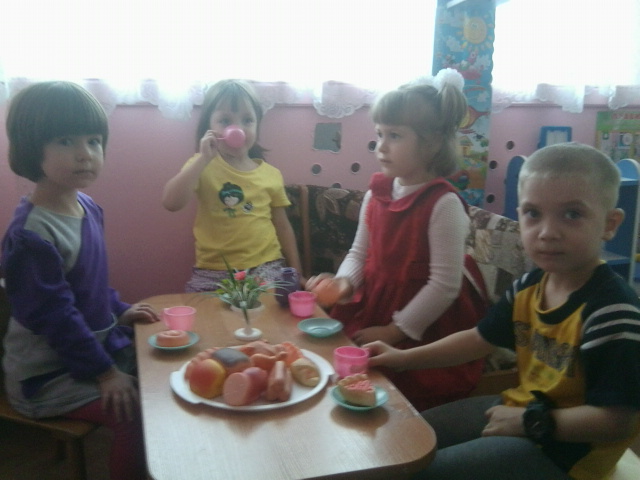 Загляните на кухнюКастрюля-хитрюля нам кашки сварила. Нам кашки сварила, платочком накрыла. Платочком накрыла и ждет нас пождет, И ждет, кто же первым придет?
Учебно-познавательные центры.
Дети и книги.
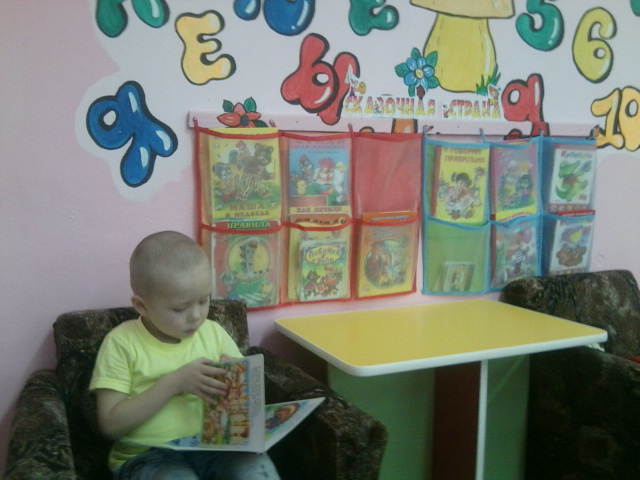 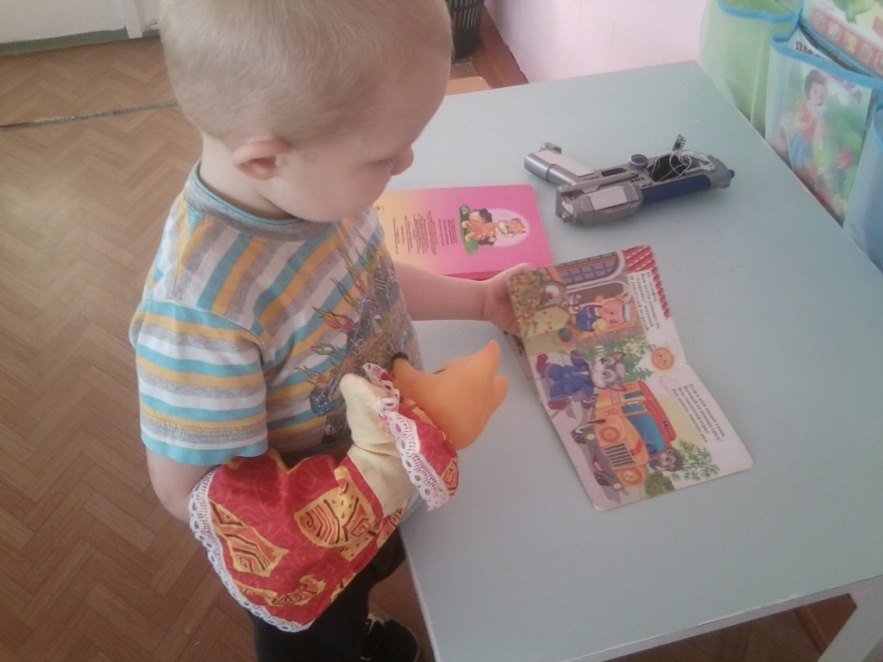 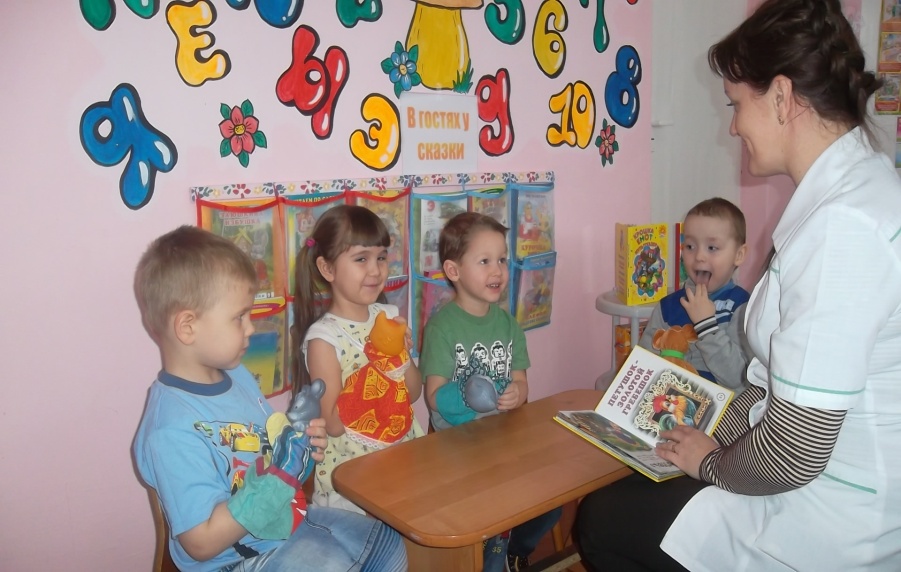 А это книжкин дом,Здесь разные книжки на полках живут.
Детишкам желающим многое знать,Могут о многом они рассказать!
Экспериментально-экологический центр.
Здесь зелёные ладошки,Протянули к нам цветы,Мы их дружно поливаем,Посмотрите, хороши!
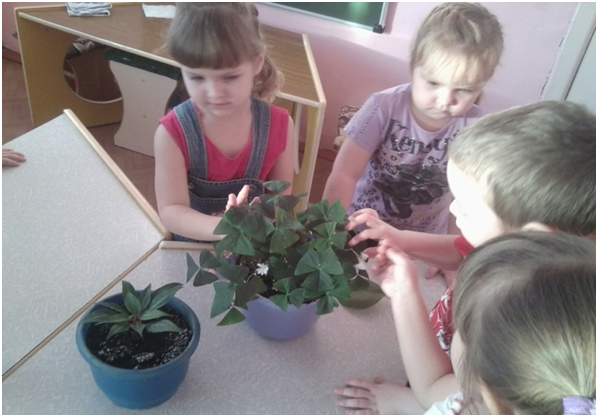 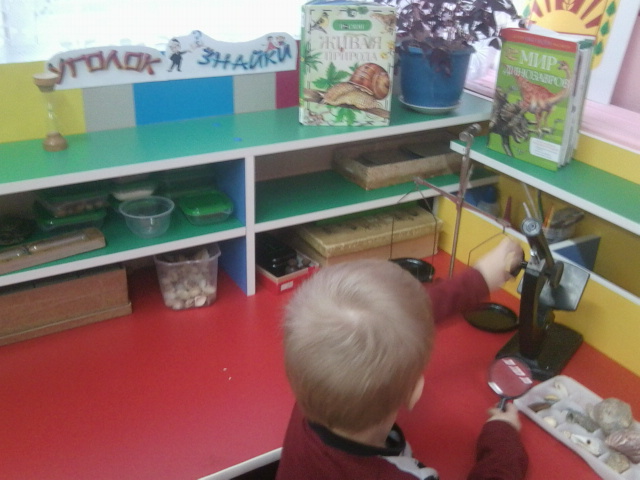 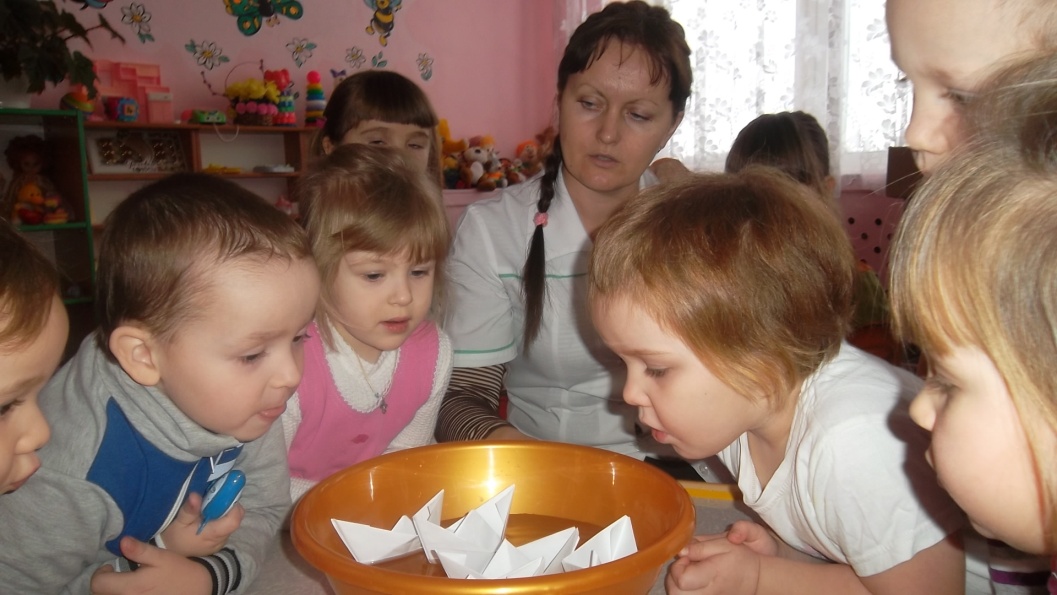 Это всё – эксперименты Интересные моменты!Всё, всё, всё хотим узнать!Нужно всё зарисовать!Как наш опыт получился,Сколько времени он длился?Удивляемся всему:Как? Зачем? И почему?
Безопасность на дороге.
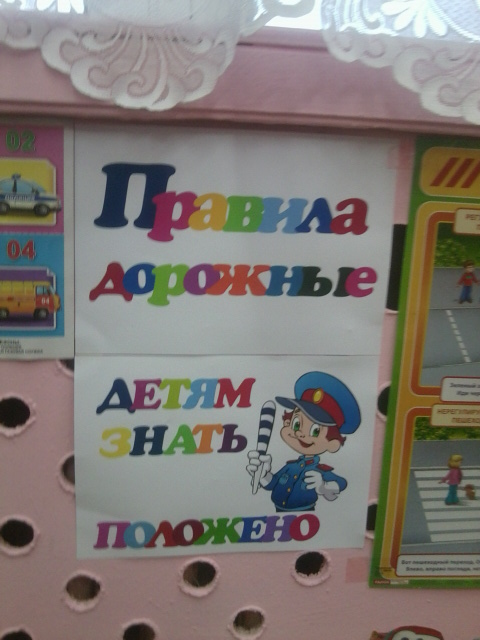 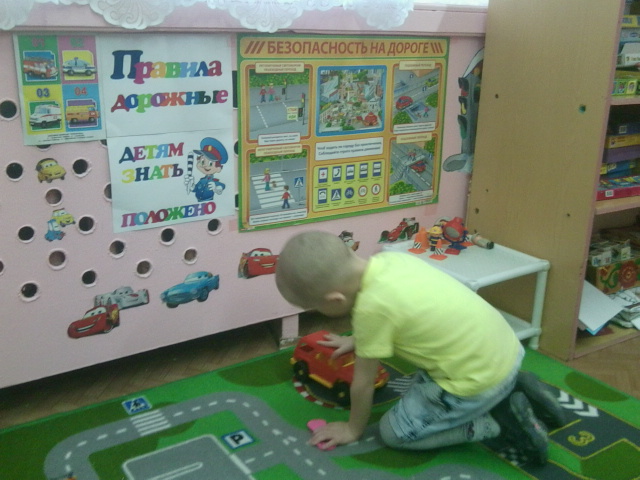 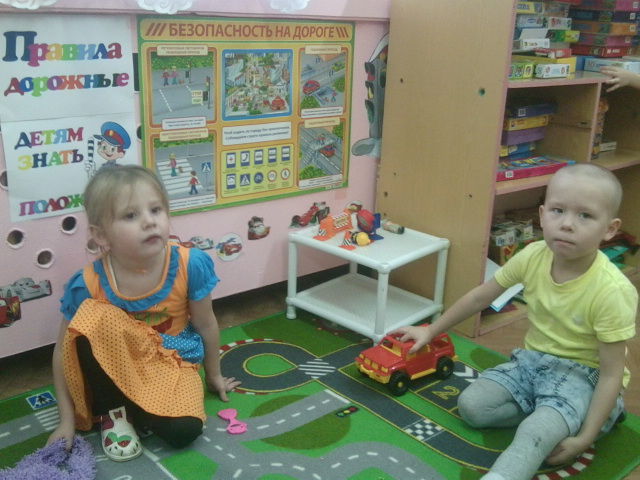 Много в нашей жизни правил, Есть и правила движенья. Безопасность на дороге – Дело чести, без сомненья.
Театр и дети.
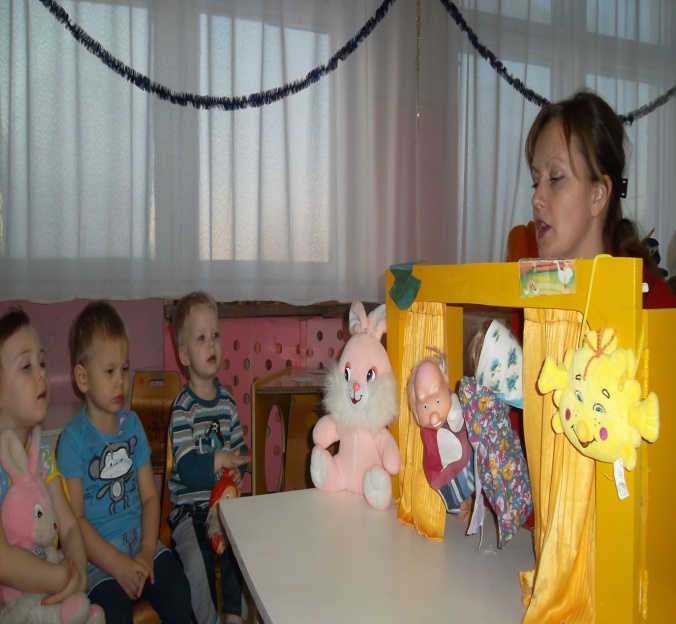 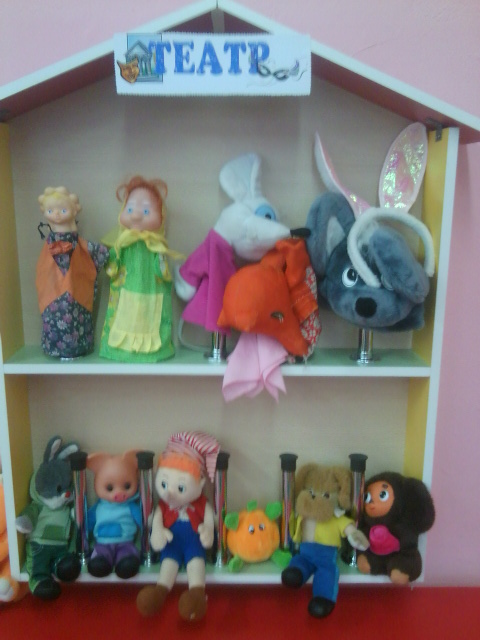 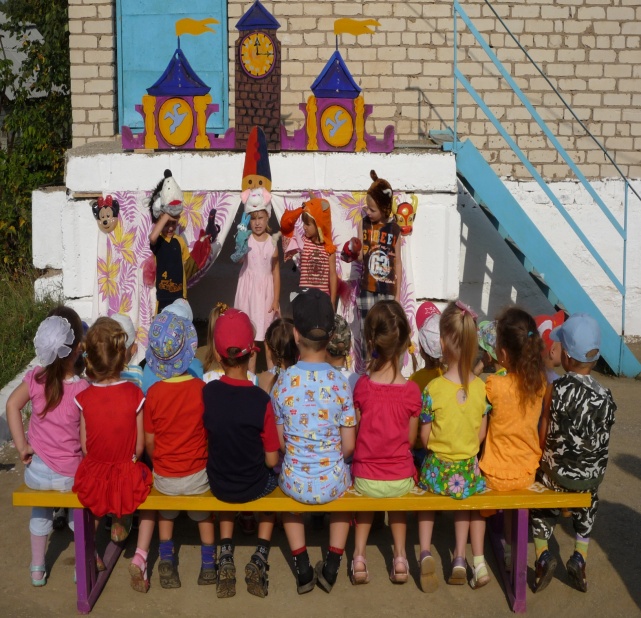 Сказки здесь покажем вам,«Три медведя», «Колобок»Или даже «Теремок».
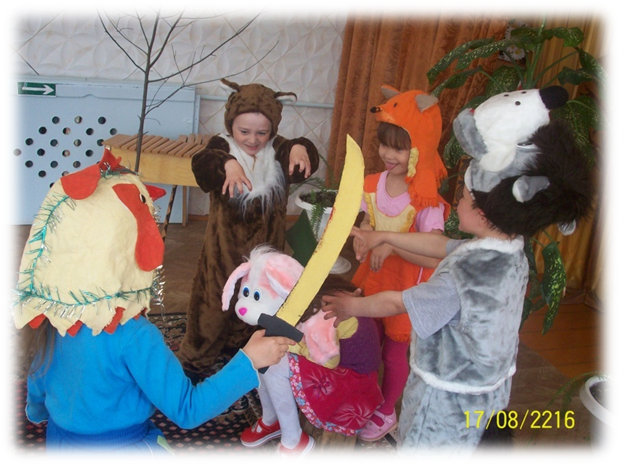 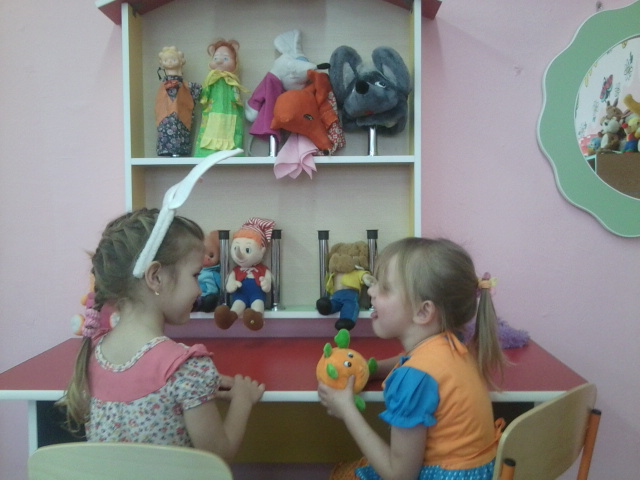 Весёлые музыканты.
Любим все мы выступать, и на музыкальных инструментах играть.
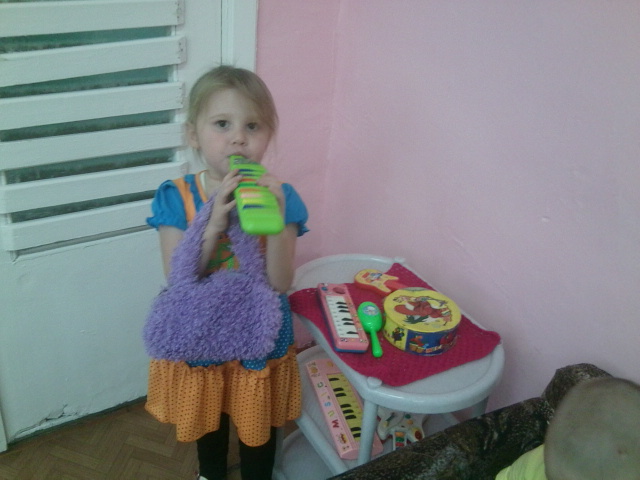 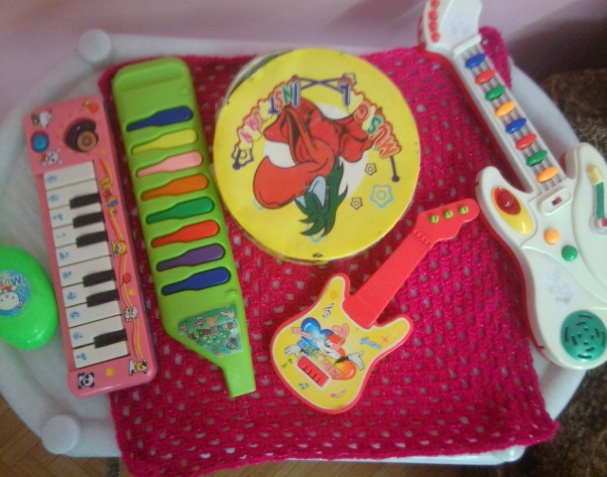 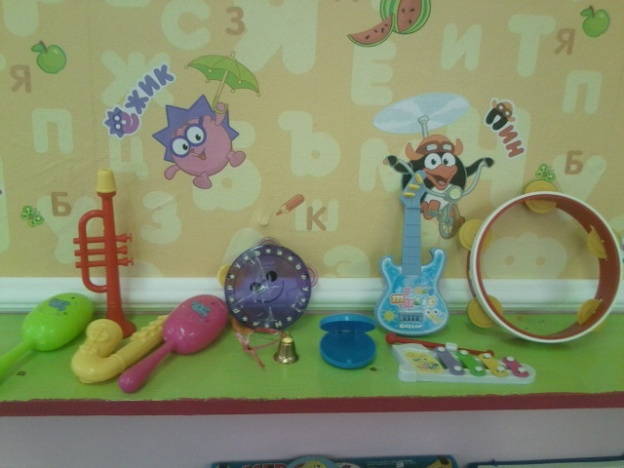 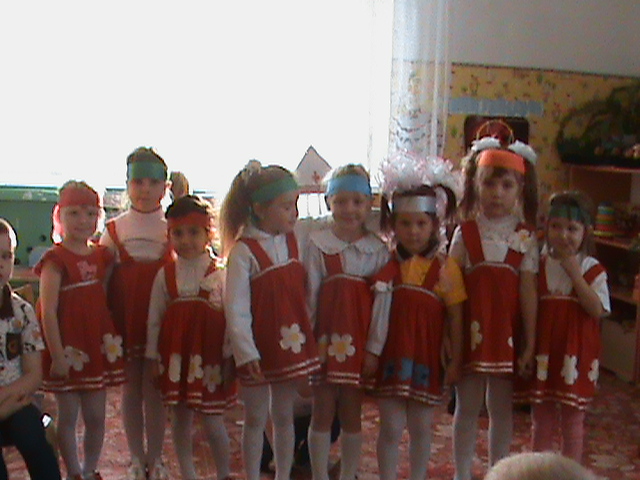 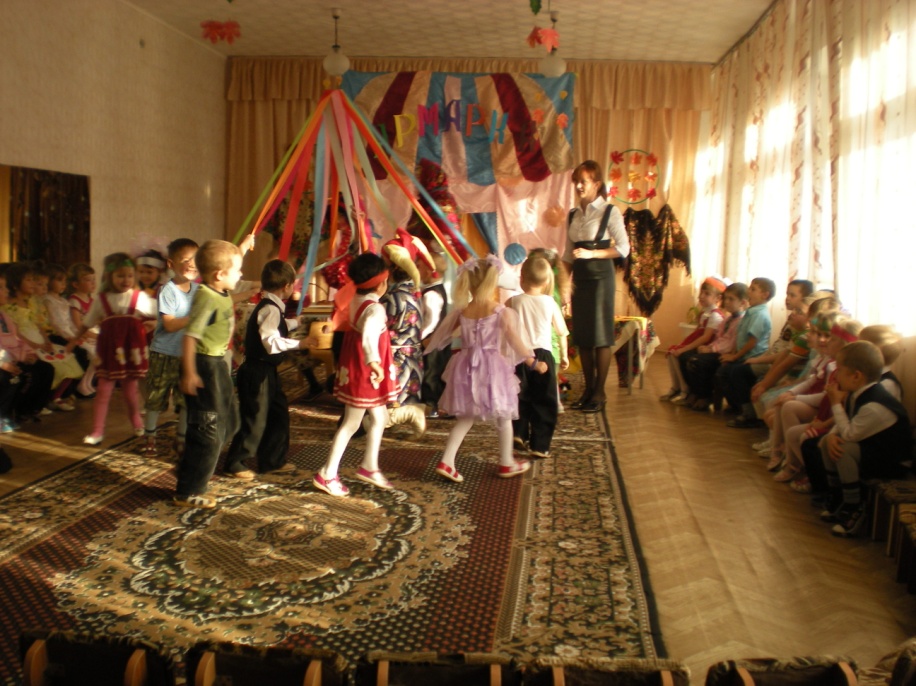 Центр детского творчества.
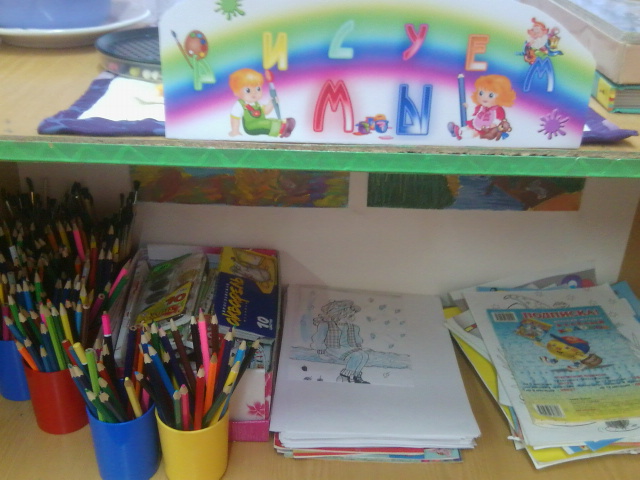 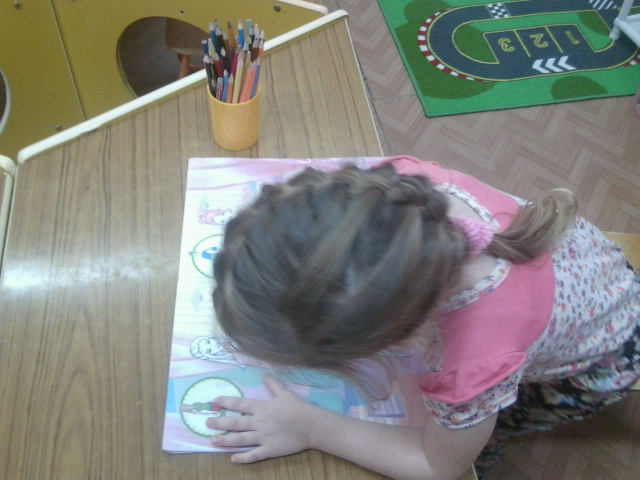 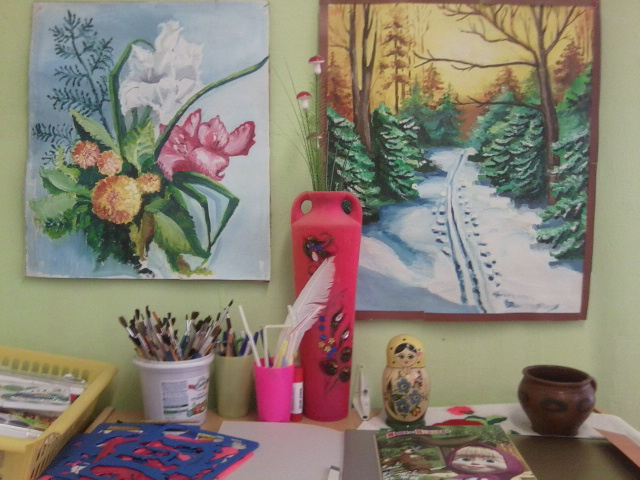 Художником может быть я и не стану,Но вот рисовать, я люблю!Альбомы и ручки, мелки и тетрадиВсё в этом центре я найду!
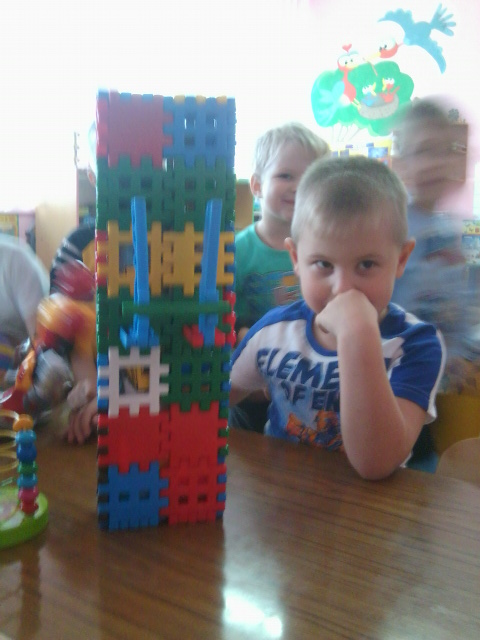 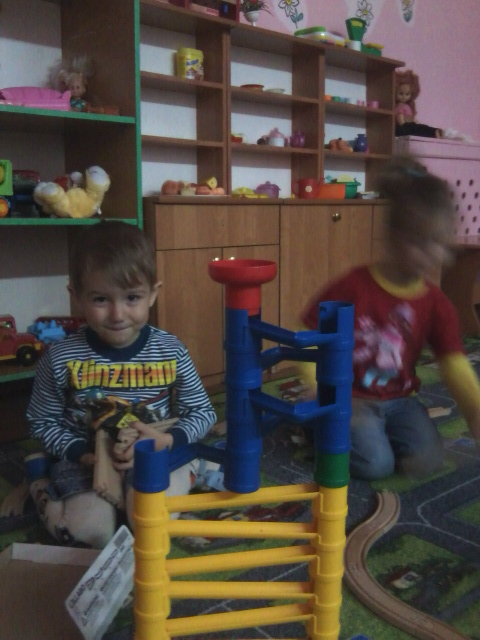 Вот идёт строительство, строятся дома. Вам создадут комфорт и уют строители всегда.
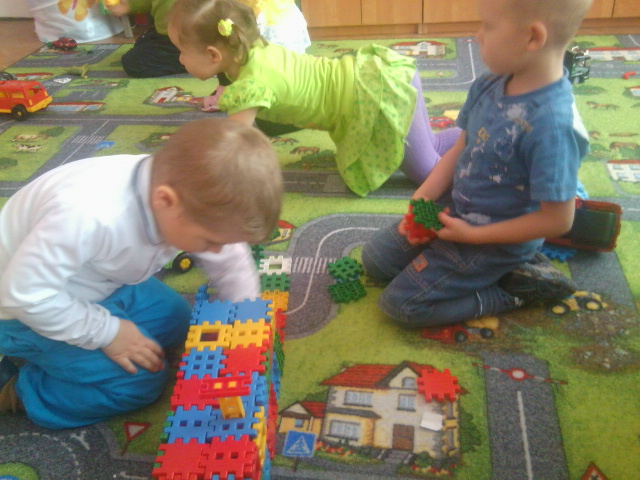 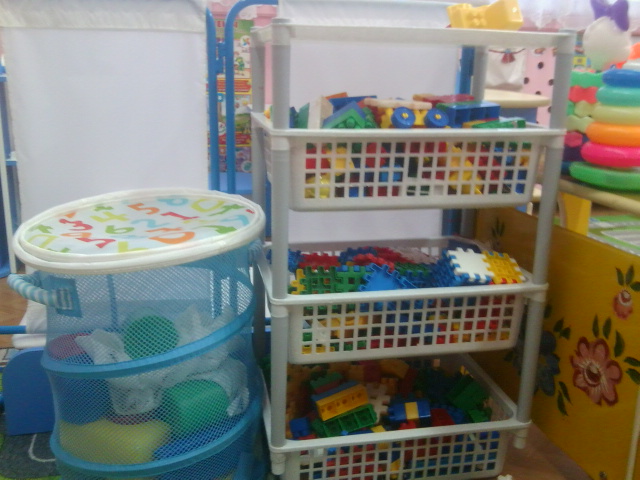 Двигательный центр.
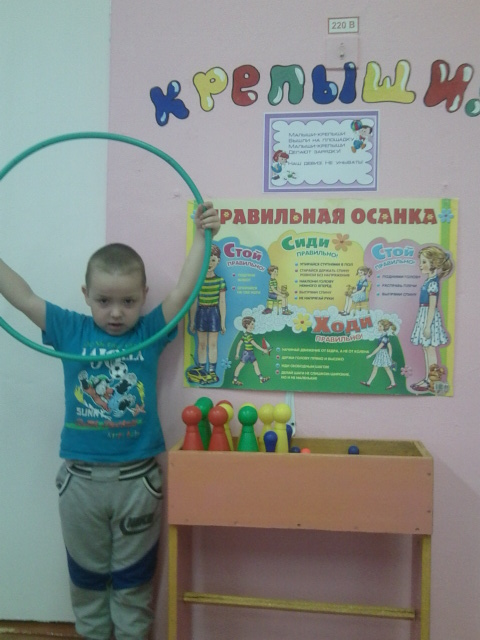 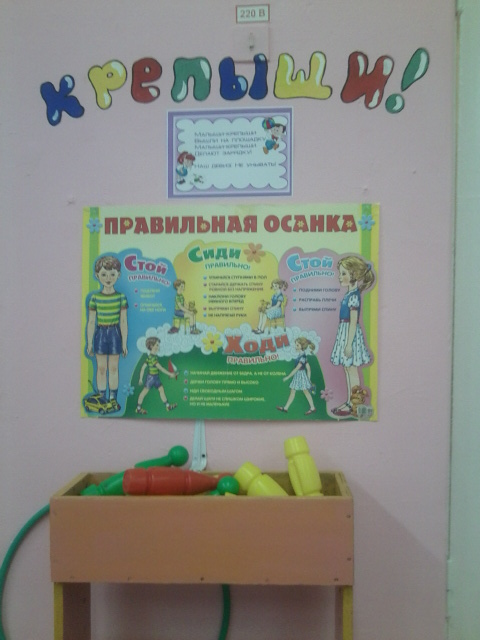 В двигательном центре- мячики, скакалки. Есть ребристая доска- похожу на ней слегка!
Нравственно- патриотическое воспитание.
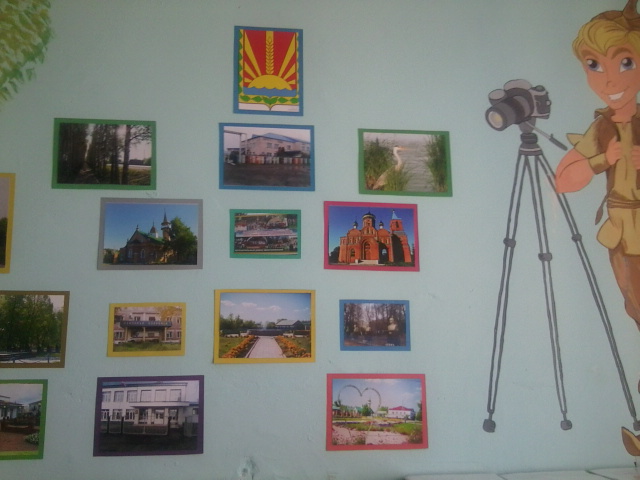 На стене висит портрет,На нём России президент.Я тоже Родину люблюИ президентом стать хочу.
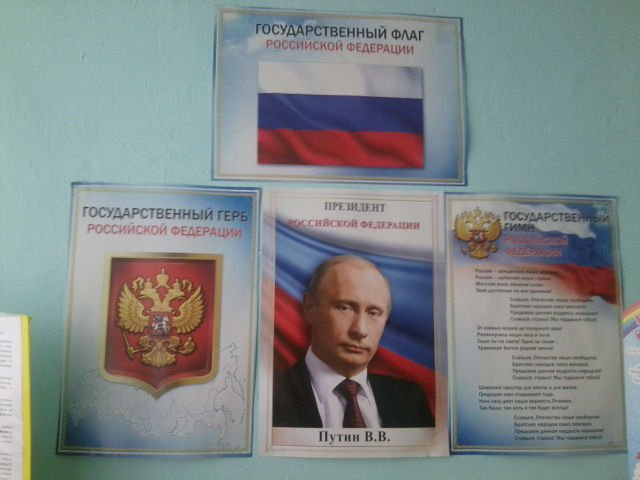 Что мы Родиной зовём?Дом, где мы с тобой живём,И берёзки, вдоль которыхРядом с мамой мы идём.
Информация для родителей.
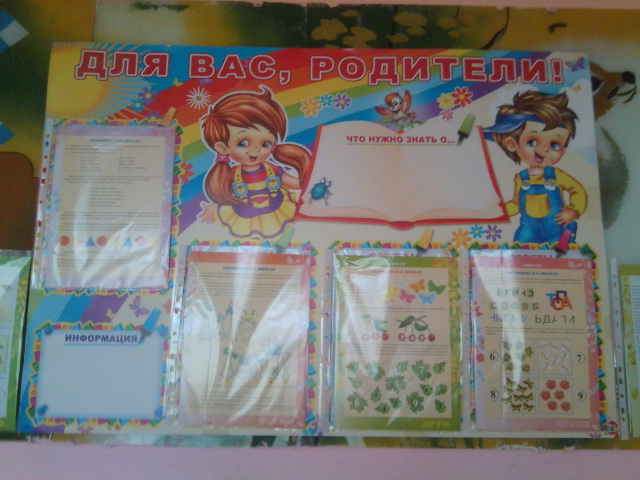 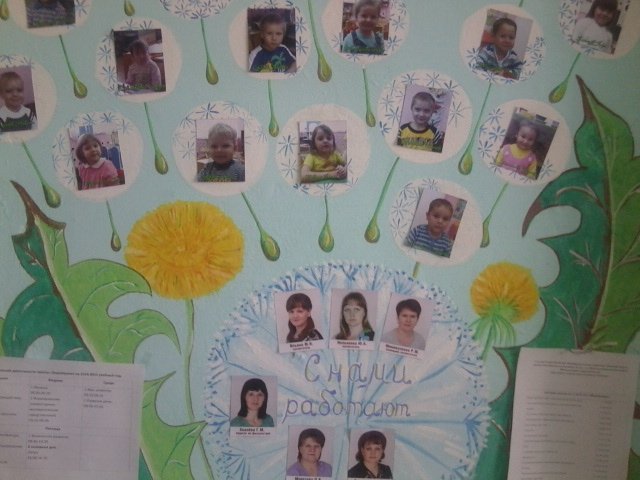 Мамы, папы, мы скучаемНо без дела не сидим.Всё что делаем сегодня,Рассказать мы вам хотим!
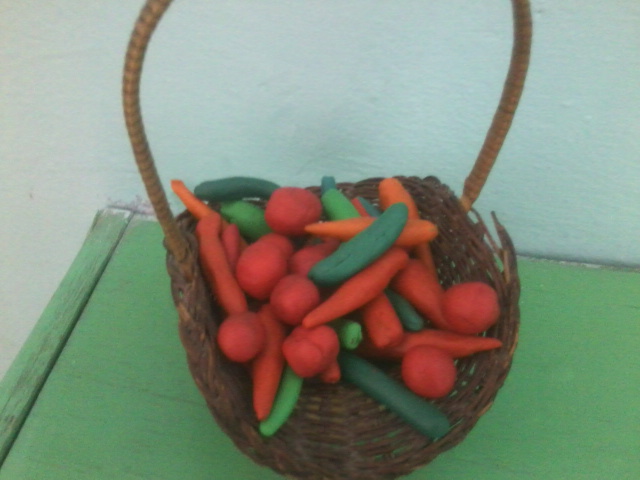 Работа с родителями.
-Проектная деятельность «Огород на окне» «Новогодняя игрушка» «Осенняя композиция» «Моя семья»
-Оформление группы.
-Оформление игровой площадки.
-Оформление фотовыставок.
-Создание игрушек самоделок для уголка театра, одежда для кукол.
-Пополнение экспериментального уголка(это и шишки, магниты, гербарии, ракушки, камушки, весы, песочные часы….)
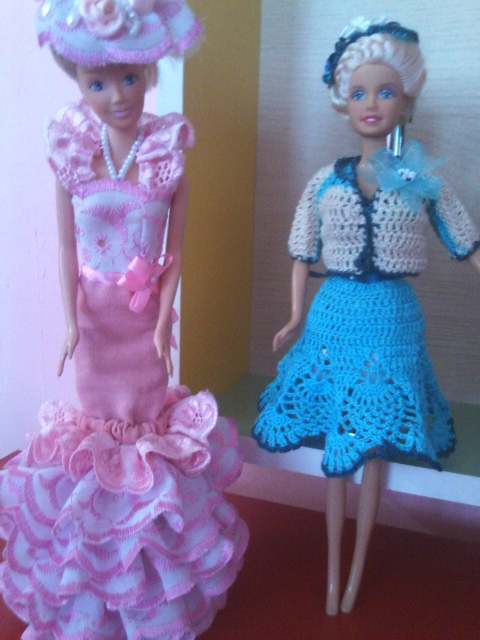 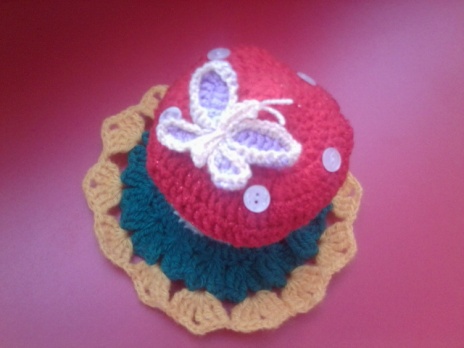 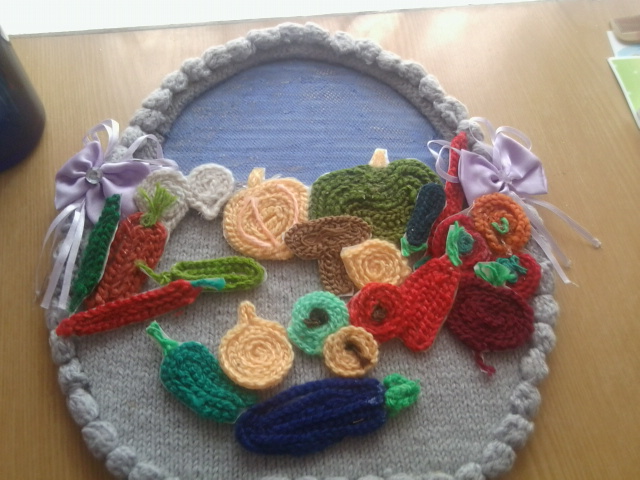 Изготовление одежды для кукол и дидактических пособий.
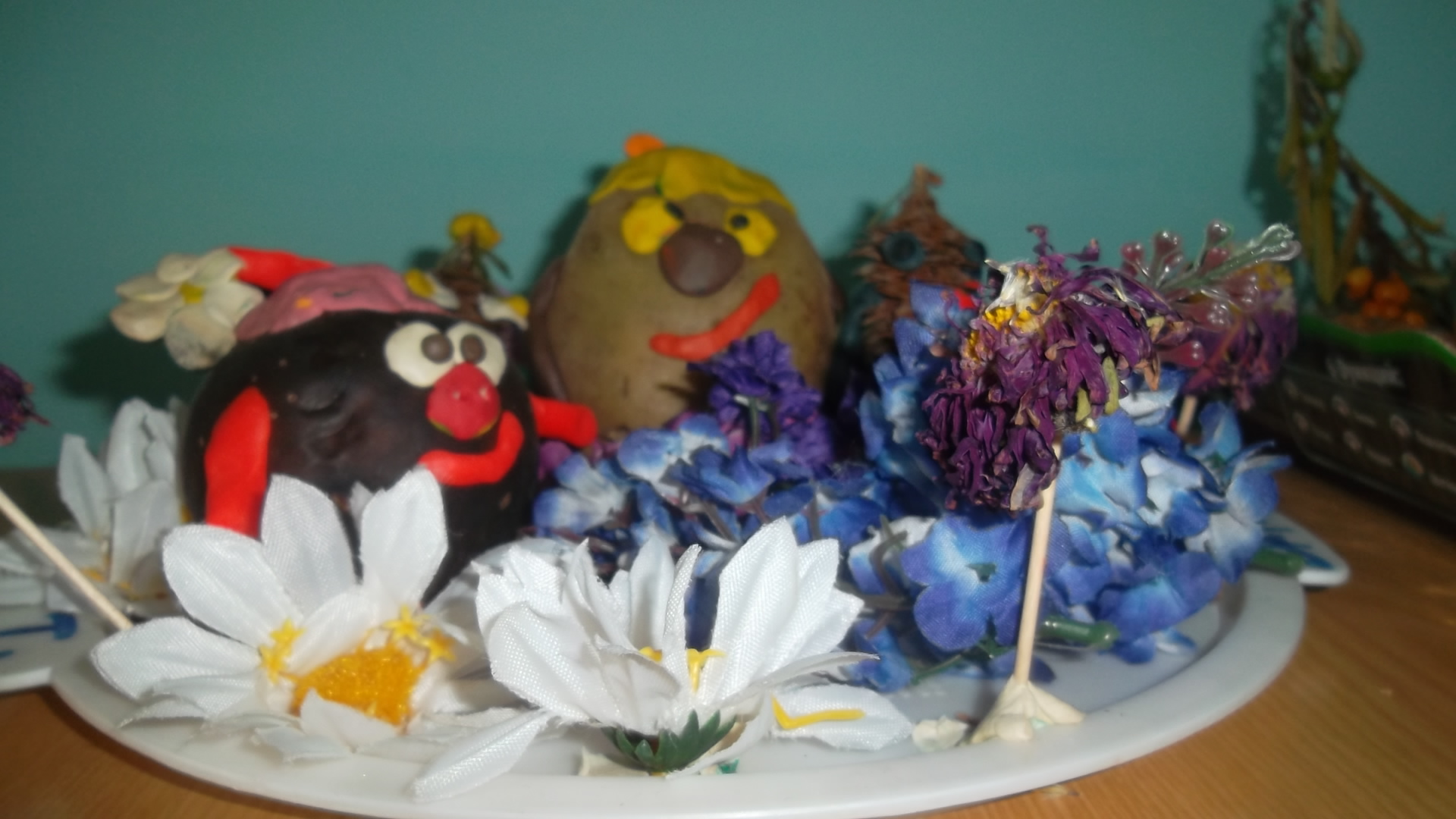 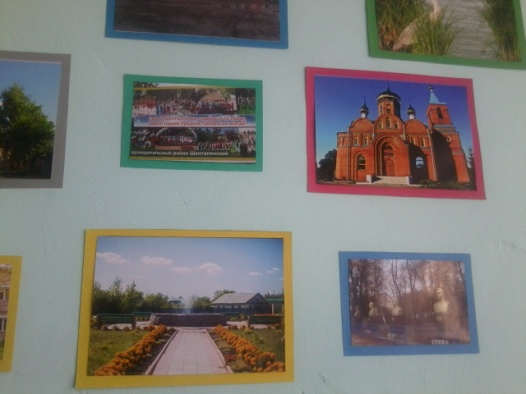 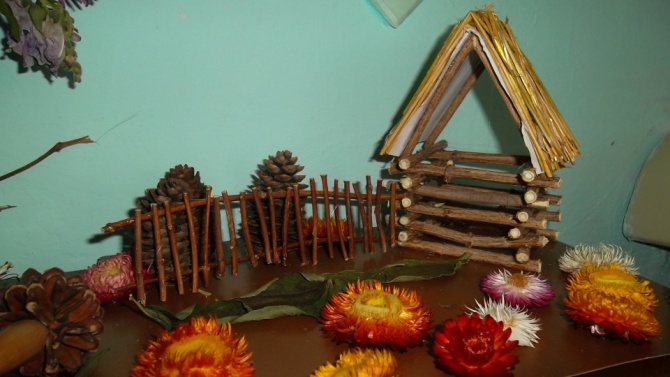 Участие с детьми в конкурсе «Осень золотая»
Участие в оформление уголка «Моя Родина»
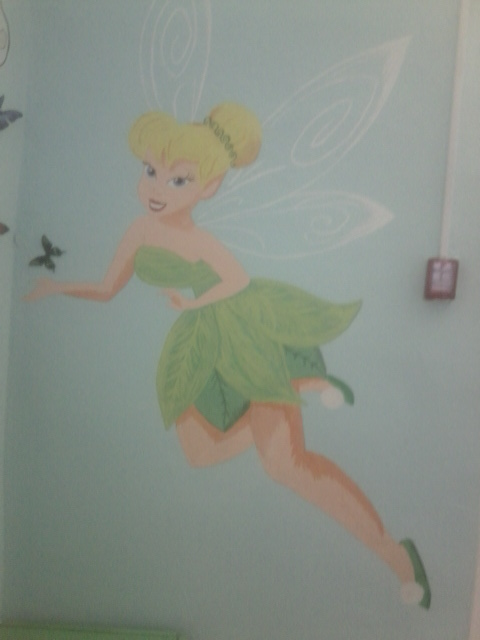 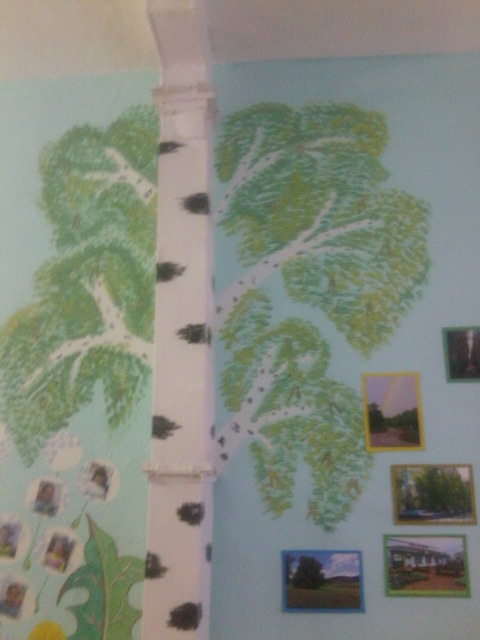 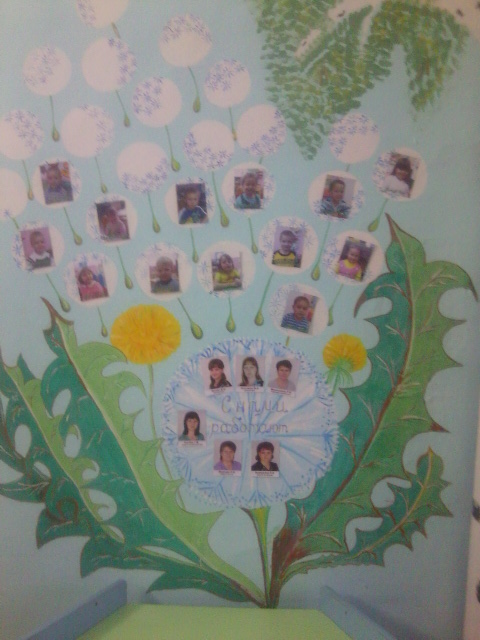 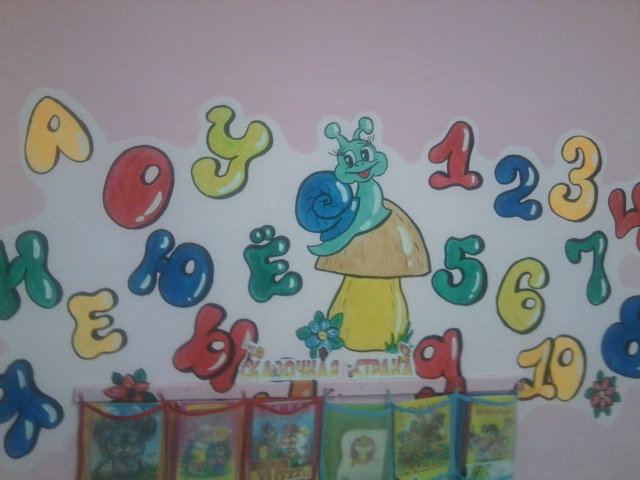 Роспись стен в игровой комнате и раздевалке.
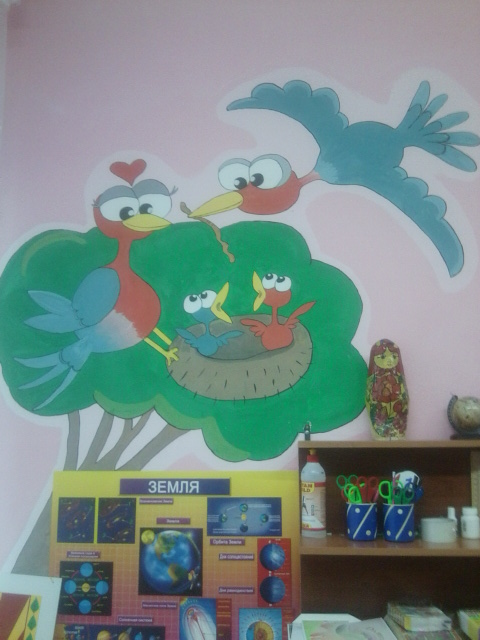 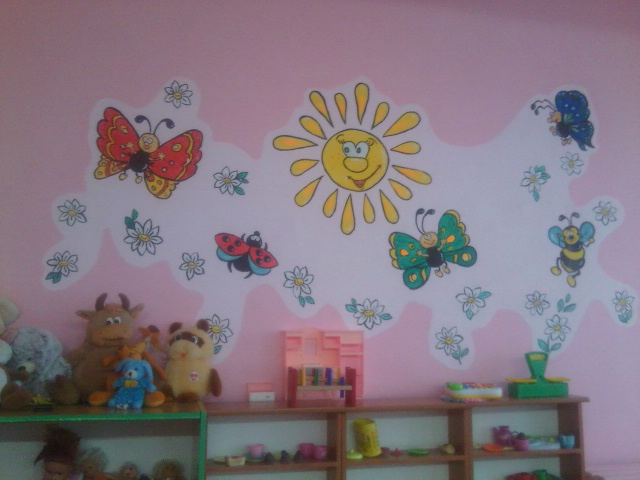 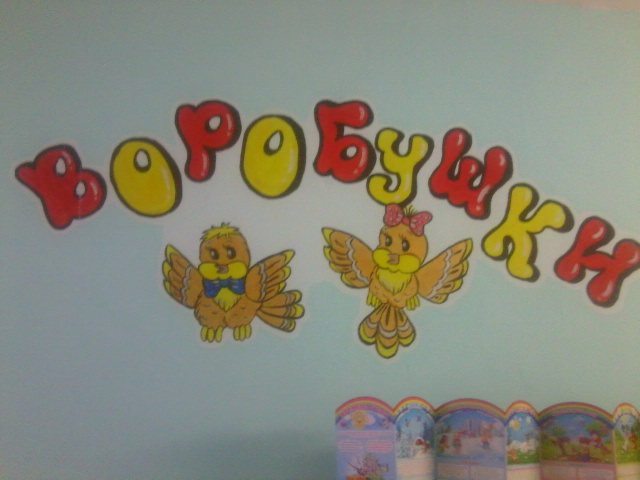 Благодарим за внимание!